Drawing with the circle toolLecture 3
First example : Circle tool ( Fig. 3.2 ) 
1.     Close the drawing just completed and open the  acadiso.dwt template.
2.   Left-click  on the  Circle  tool icon in the  Home/Draw  panel
3.   Enter  a coordinate and a radius against the prompts appearing in the  command window , followed by  right-clicks . The  circle ( Fig. 2.13   ) appears on screen.
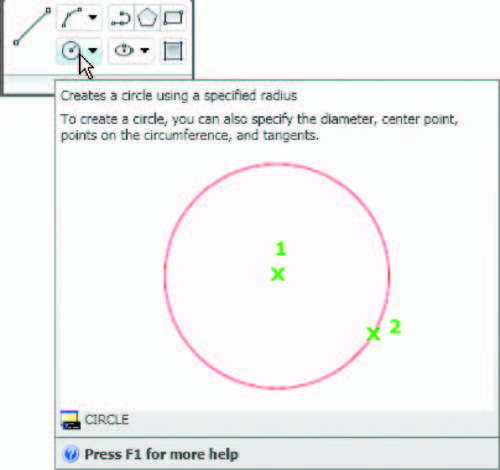 Fig. 3.1 : The  Circle  tool from the Home/Draw  panel
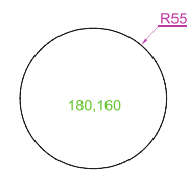 Fig. 3.1: First example(Circle  tool).
Second example: Circle tool ( Fig. 3.4 ) 
1.     Close the drawing and open the  acadiso.dwt  screen. 
2.   Left-click  on the  Circle  tool icon and construct two circles in the positions and radii fig(3.3).
3.    Click  the  Circle  tool again and against the ﬁ rst prompt  enter   t (the abbreviation for the prompt  tan tan radius ), followed by a right-click
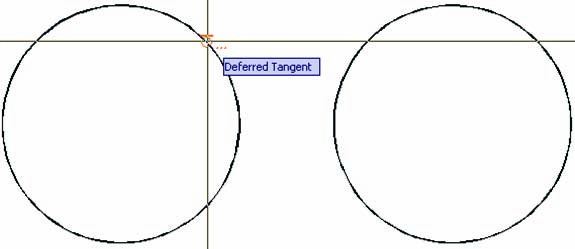 Fig. 3.3: Second example  (Circle  tool ・the two circles of radius 50 )
Command_circle Specify center point for circle or
 [3P/2P/Ttr (tan tan radius)]: enter t right-click 
 Specify point on object for ﬁrst tangent of circle: pick 
 Specify point on object for second tangent of  circle: pick 
 Specify radius of circle (50): enter 40  right-click 
 Command:
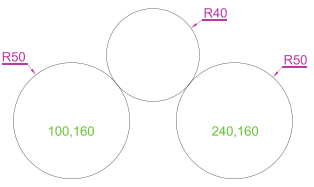 Fig. 3.4: Second example ( Circle  tool. The radius-40 circle tangential to the radius-50 circles ).
N o t e s :   
    1.     When a point on either circle is picked, a tip appears  Deferred  Tangent . This tip will only appear when the  Object Snap  button is set on with a click  on its button in the status bar, or the  F3  key of the keyboard is pressed. 
    2.     Circles can be drawn through 3 points or through 2 points  entered  at the command line in response to prompts brought to the command line by using 3P  and  2P  in answer to the circle command line prompts.